The Frontier of Multimodal Reasoning
Speaker: Wenhu Chen
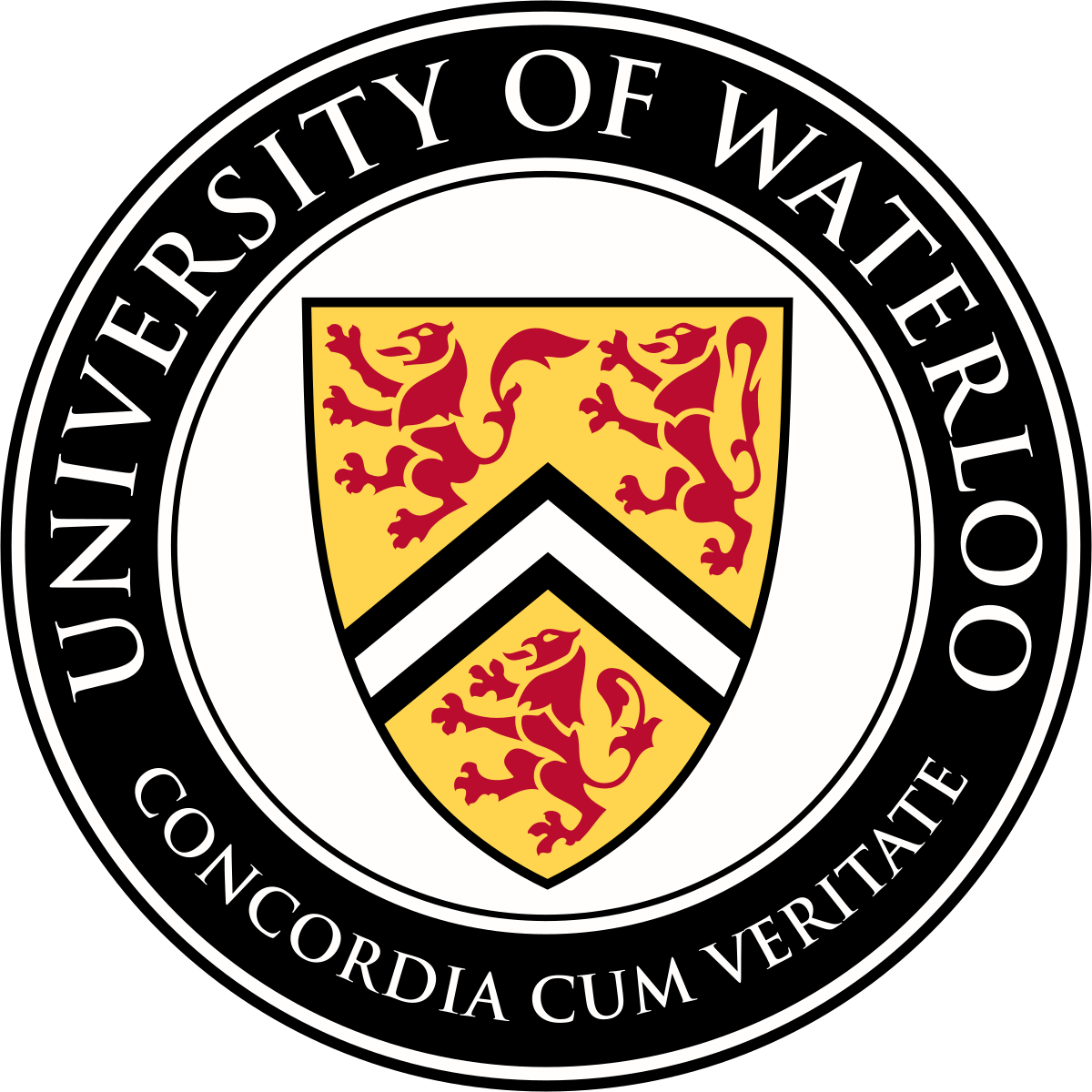 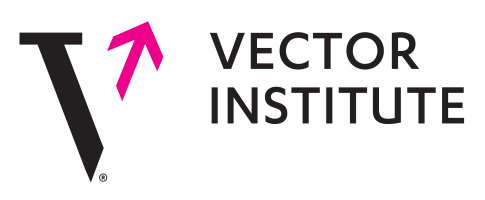 Language Model Reasoning
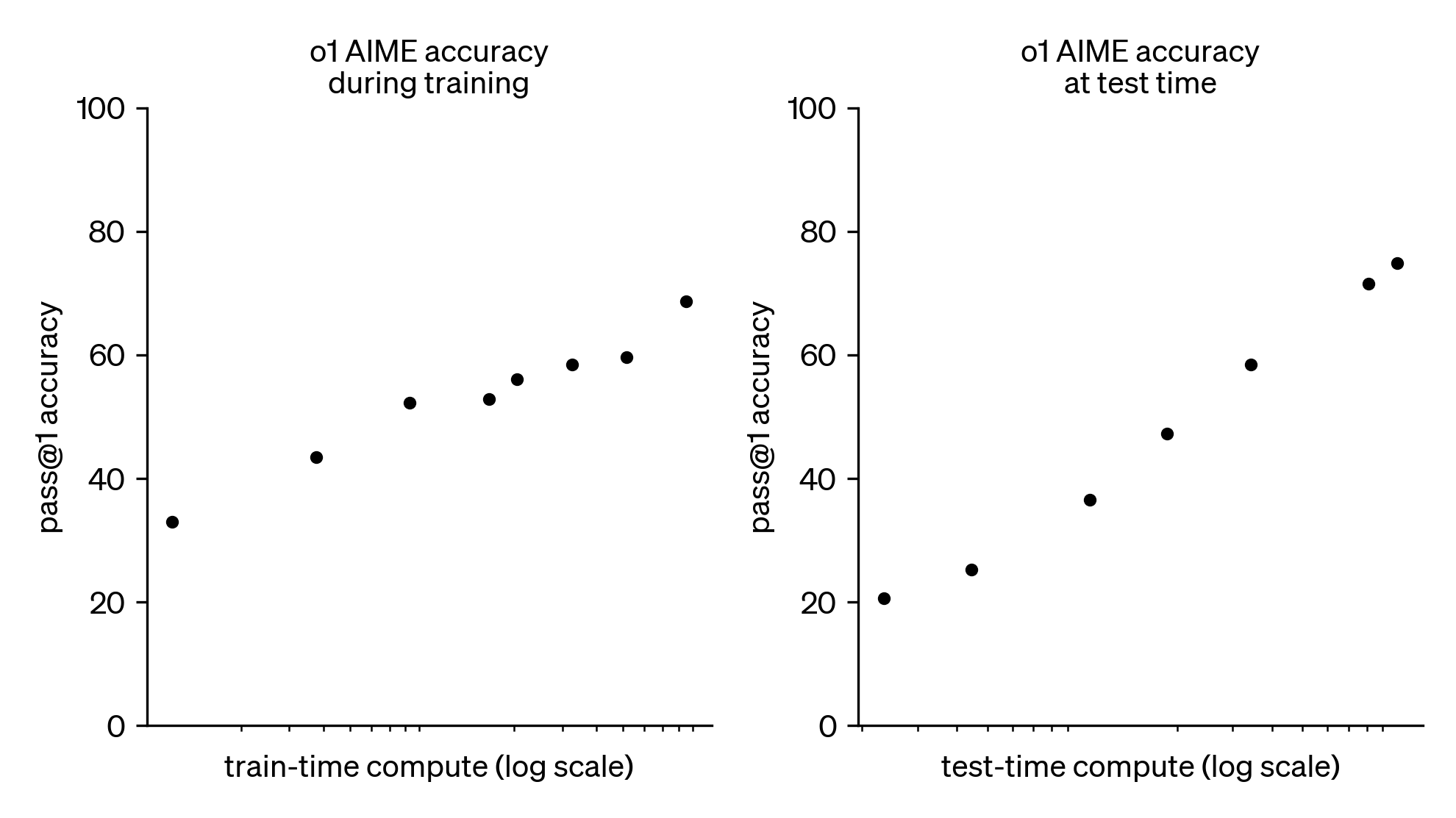 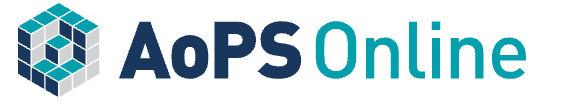 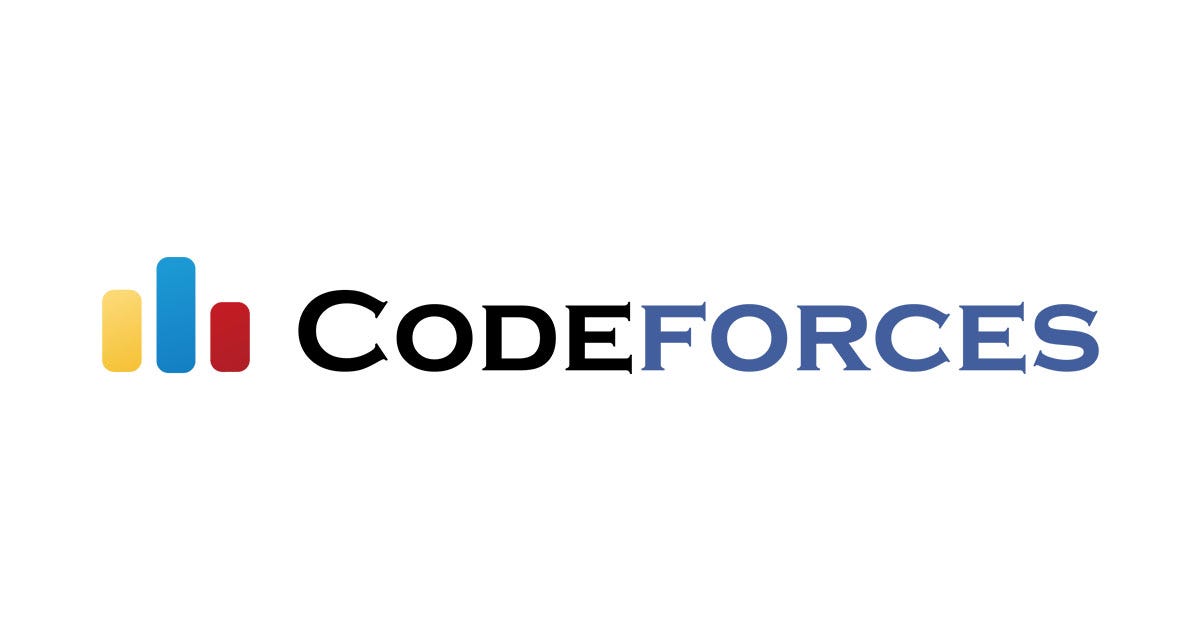 Multimodal Reasoning
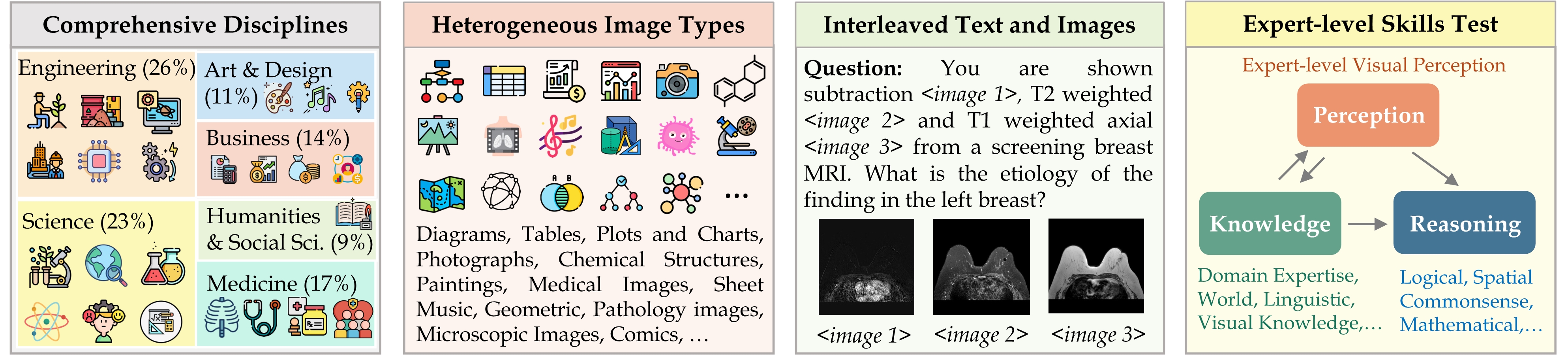 MMMU: A Massive Multi-discipline Multimodal Understanding and Reasoning Benchmark for Expert AGI
Progress in Multimodal Reasoning
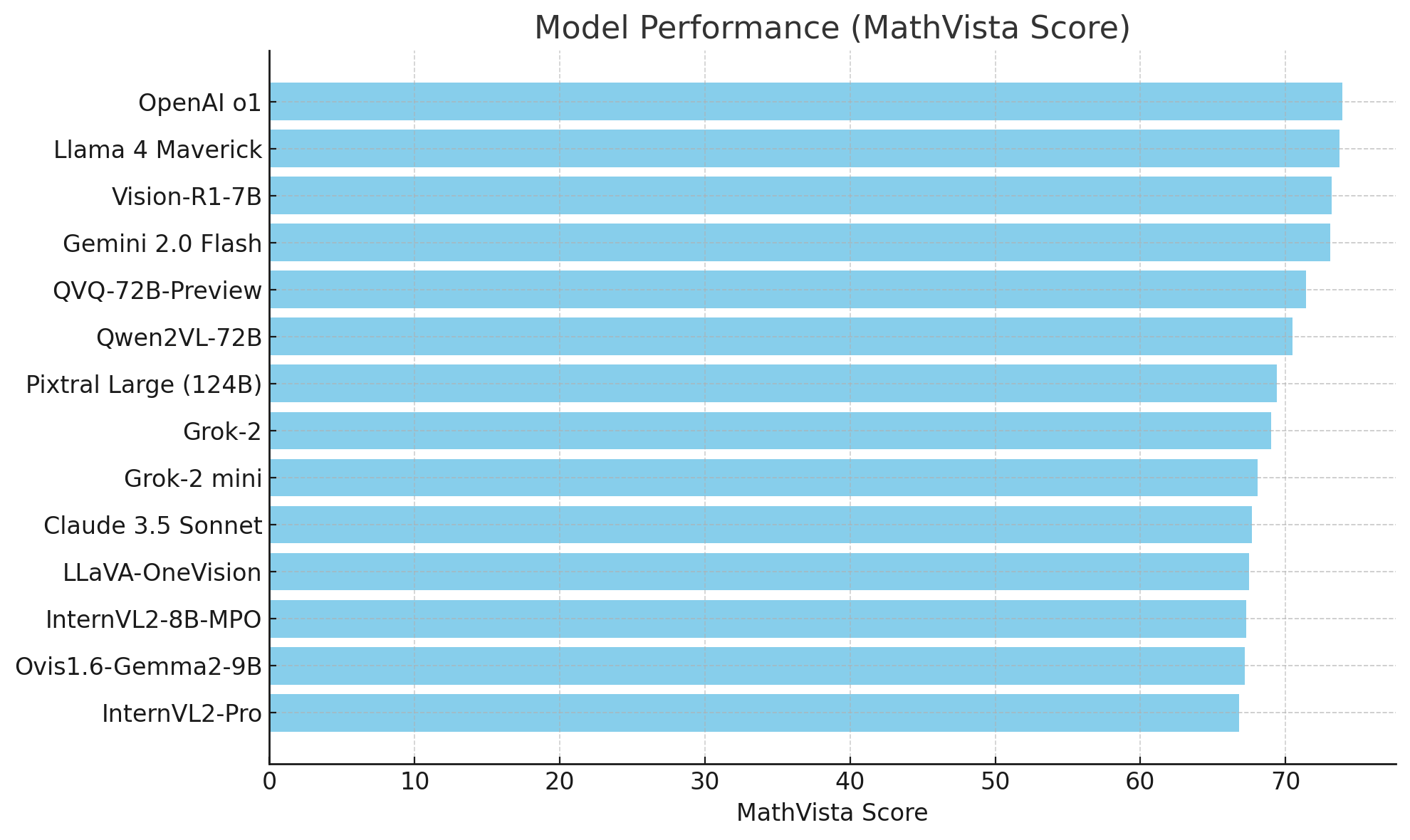 Talk Overview
Multimodal
Supervised Fine-Tuning
Multimodal
Reinforcement Learning
Multimodal
Agents
Sec 1: Multimodal Supervised Fine-Tuning
VisualWebInstruct: Scaling up Multimodal Instruction Data through Web Search
Existing Training Dataset
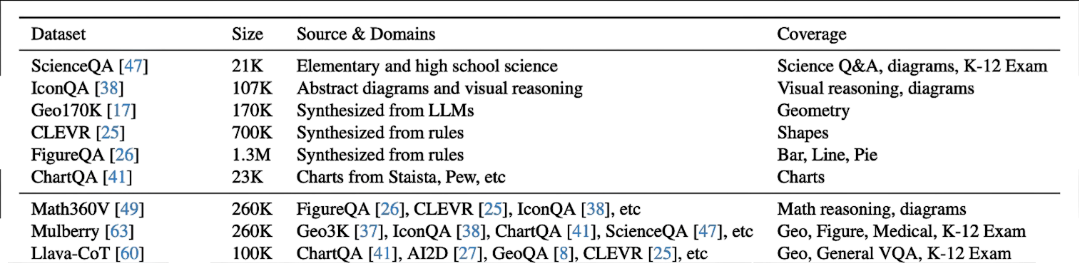 Issues of the existing datasets:
The existing datasets are mostly focused on narrow domains.
Many of these datasets are synthesized by rules.
The difficulty level is mostly in primary school level.
Annotating Reasoning Data is Expensive!
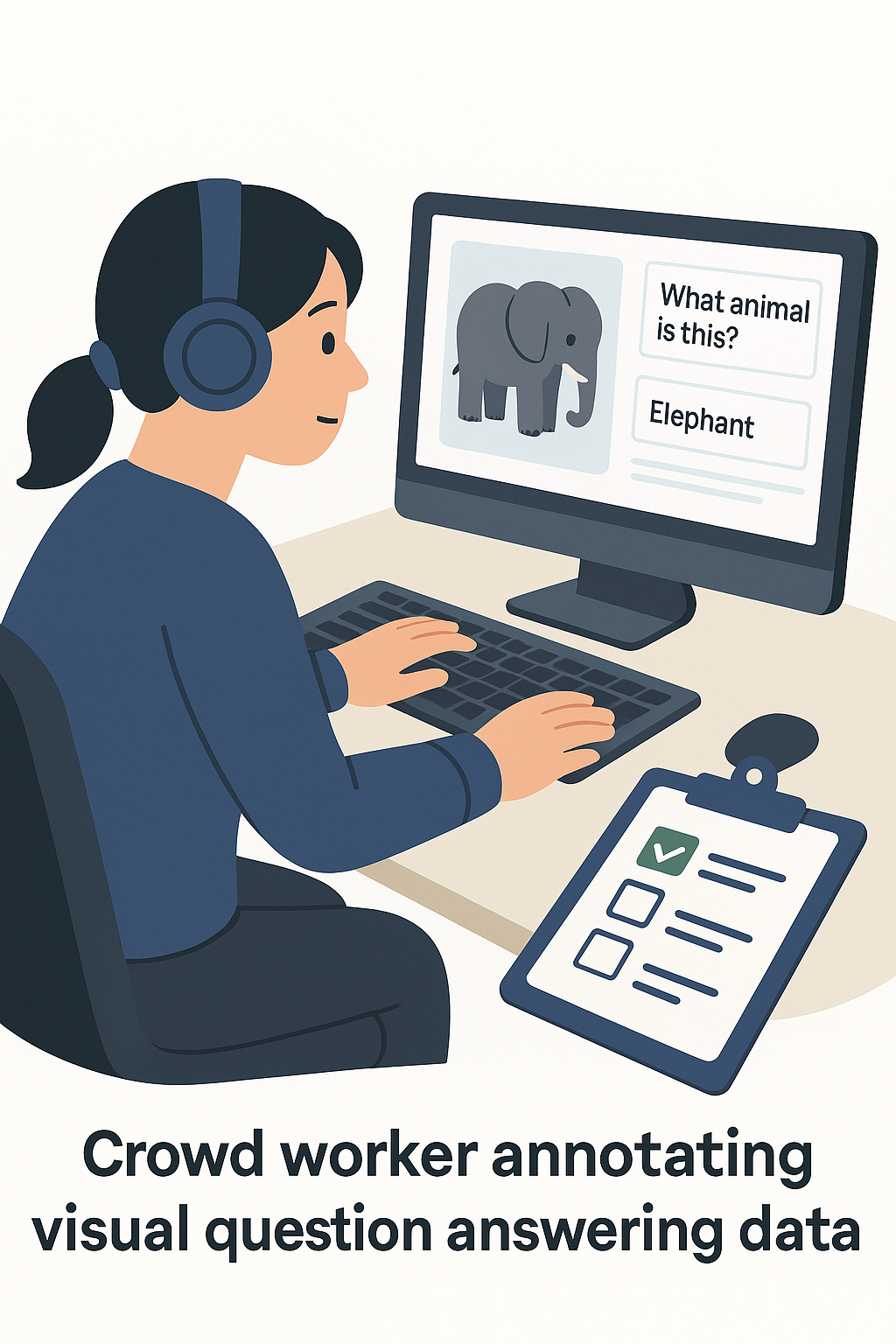 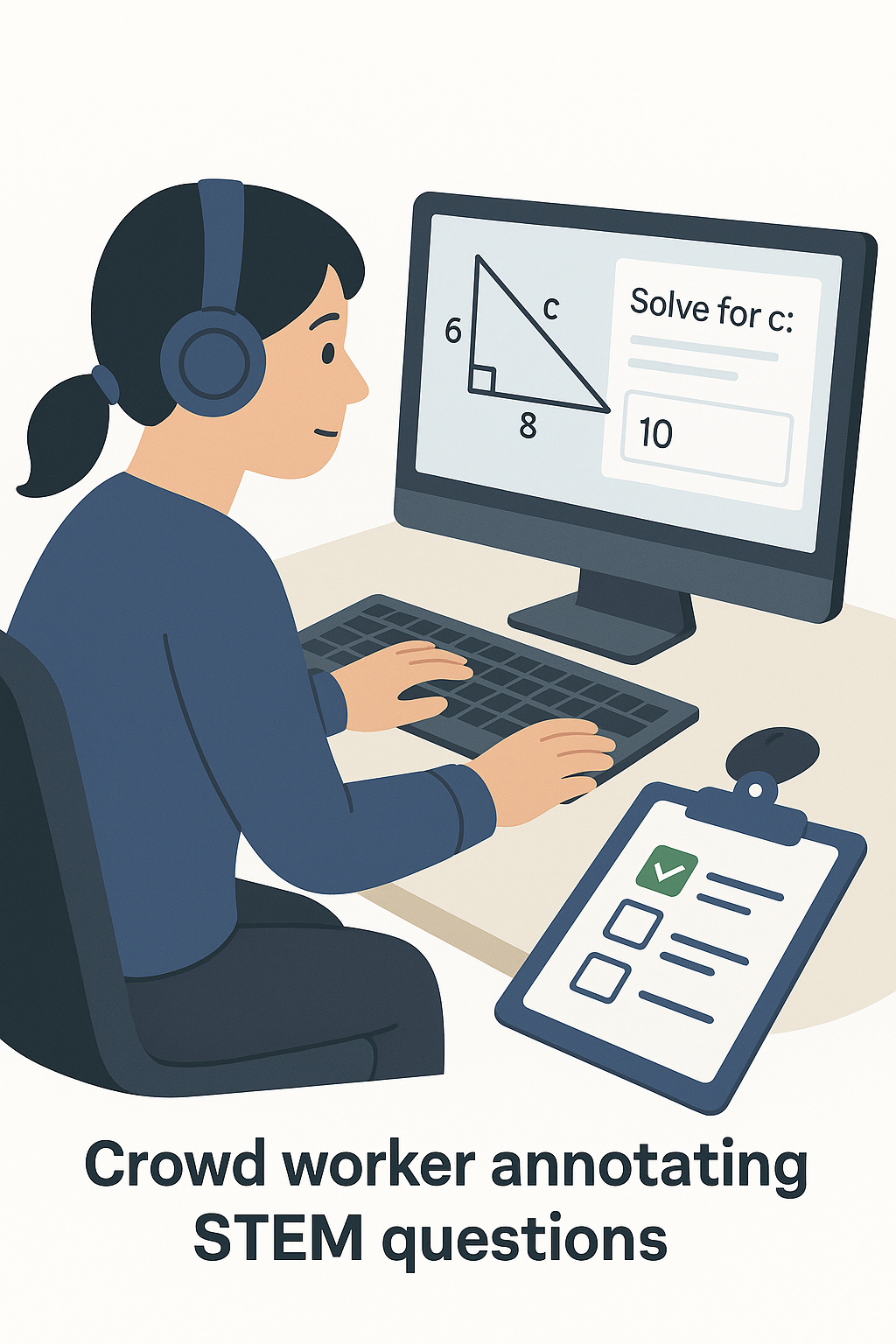 VQA
STEM VQA
Affordable
Unaffordable
Finding Free Reasoning Data on the Web!
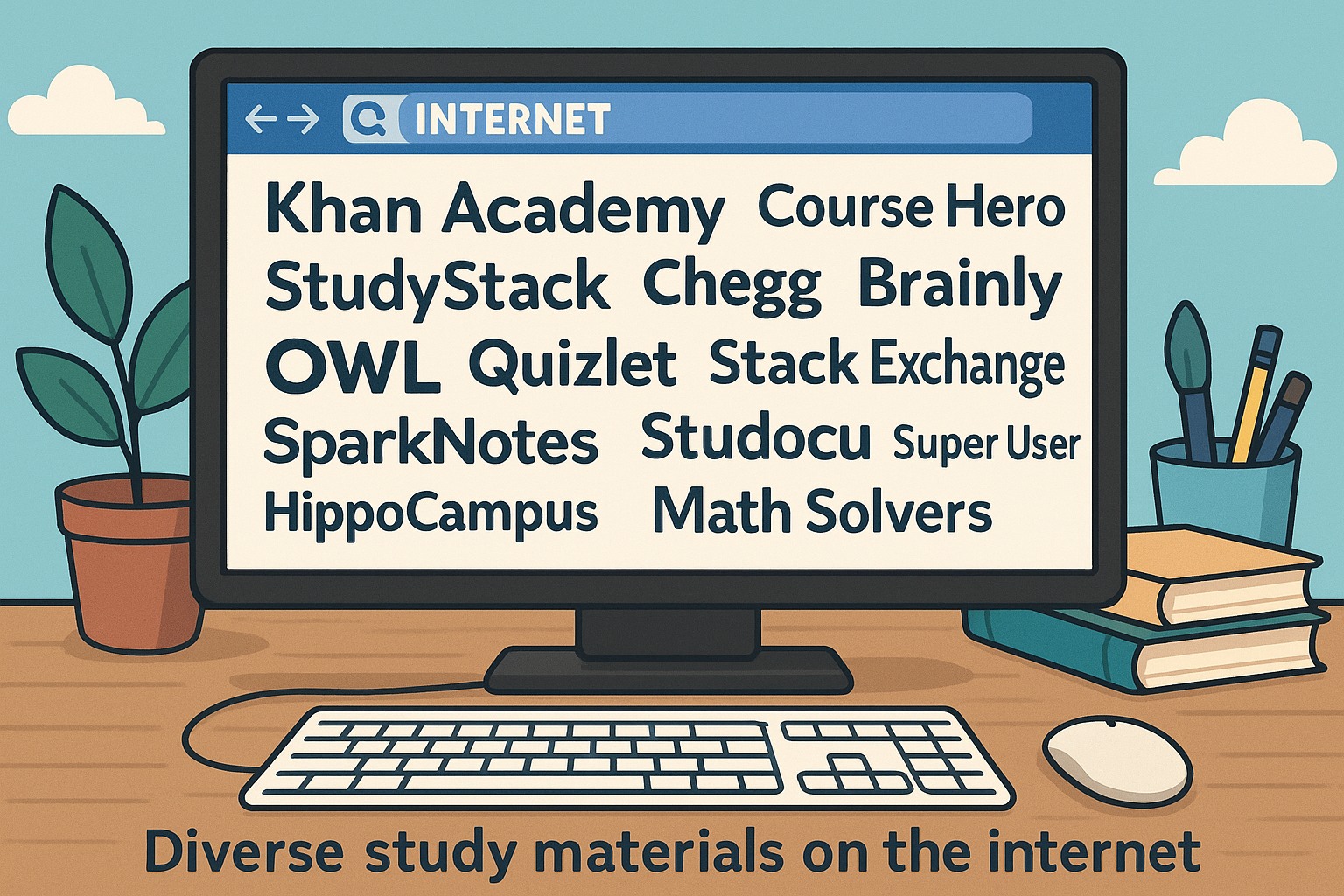 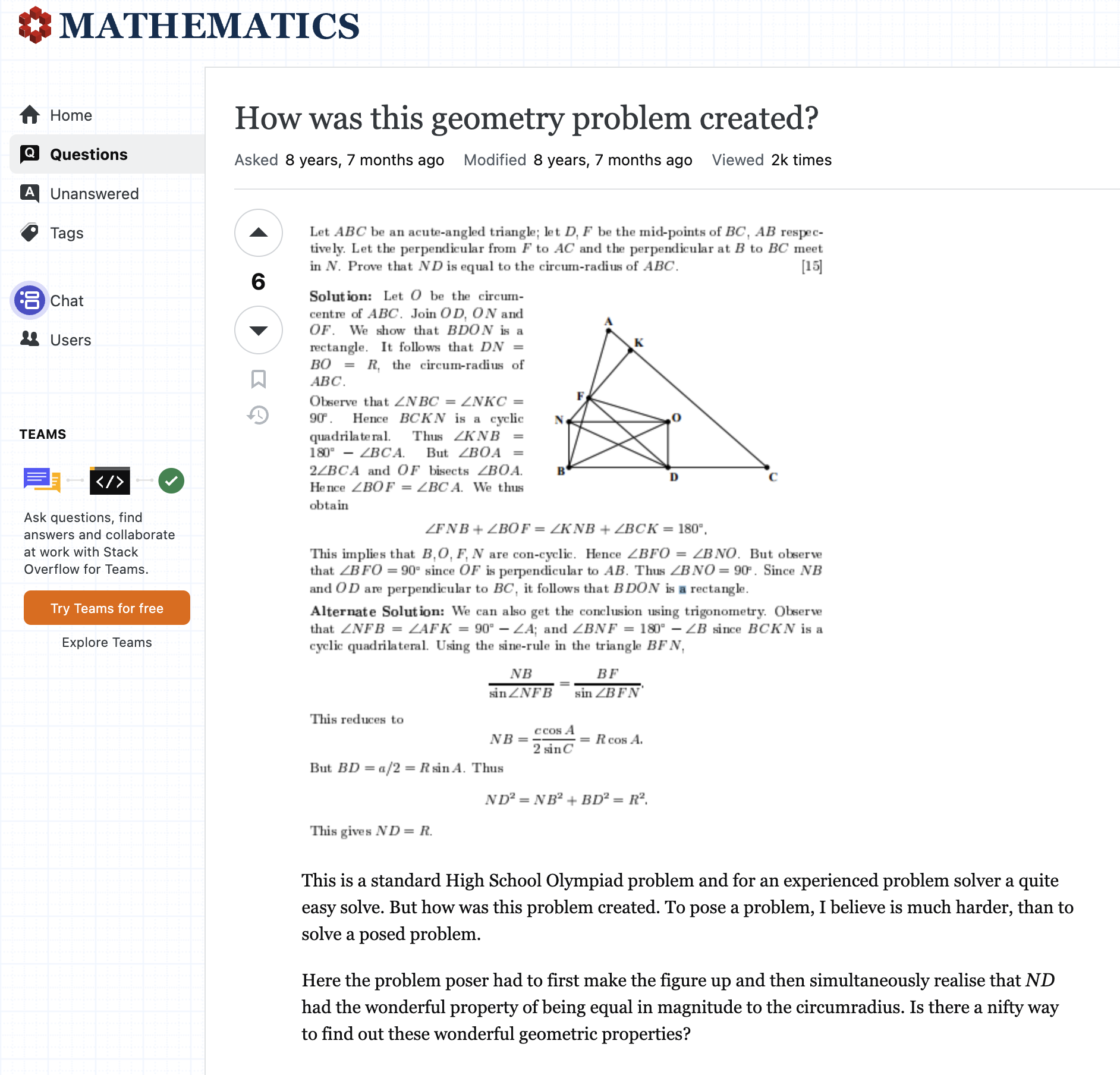 How to Identify These Questions?
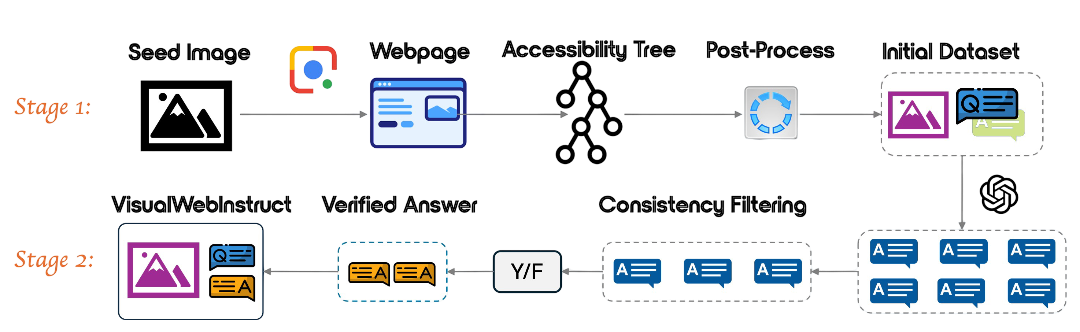 Stage 1.1: Collecting Seed Images
We need reasonable scale seed images to start with.

Balance different disciplines.

Distribute the work to multiple authors.

Identify good websites to crawl the images.
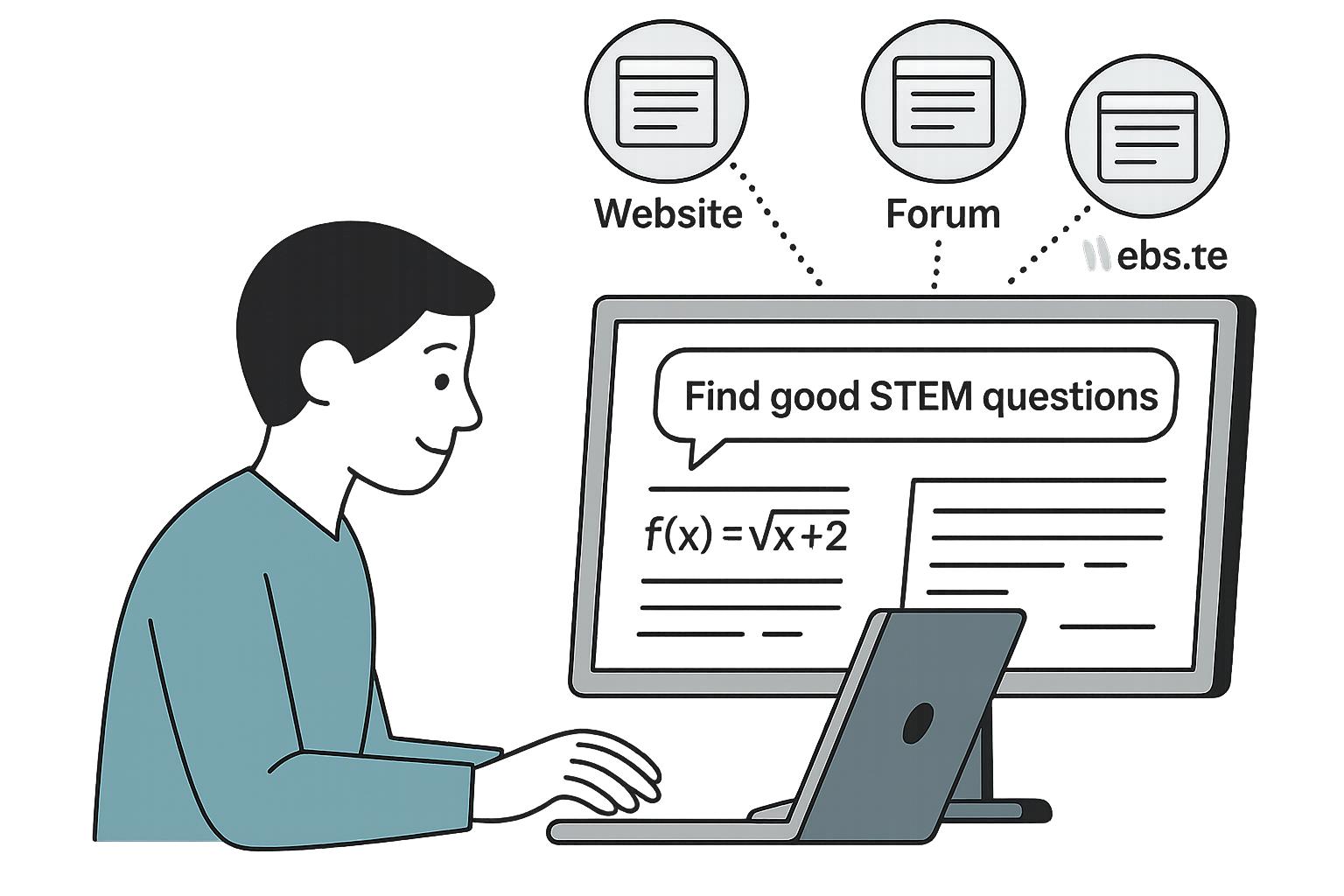 Stage 1.2: Utilizing Google Lens Search
Stage 1.3: Parsing Accessibility Tree
Extract Meaning Text and Image

Organize the content as a Tree

Greatly Reduce Tokens
Stage 1.4: Image-Question-Answer Extraction
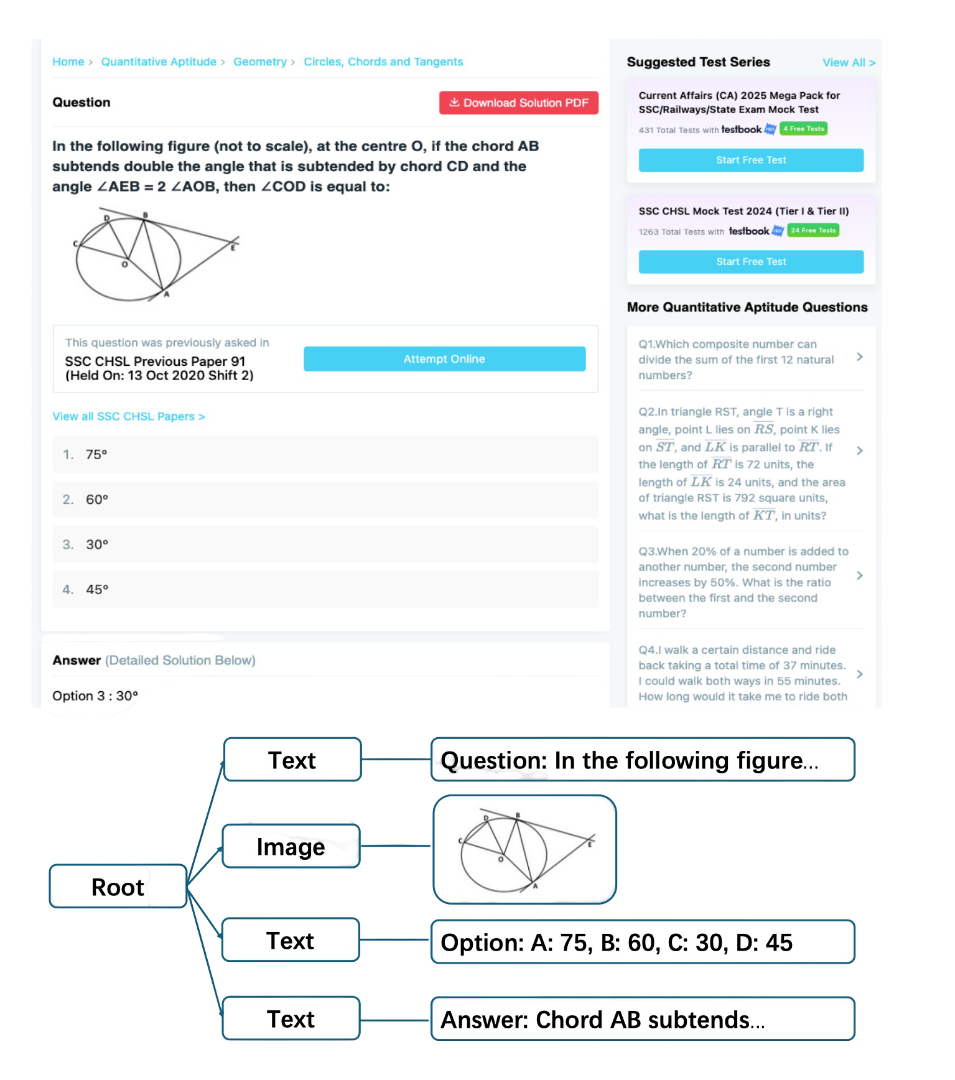 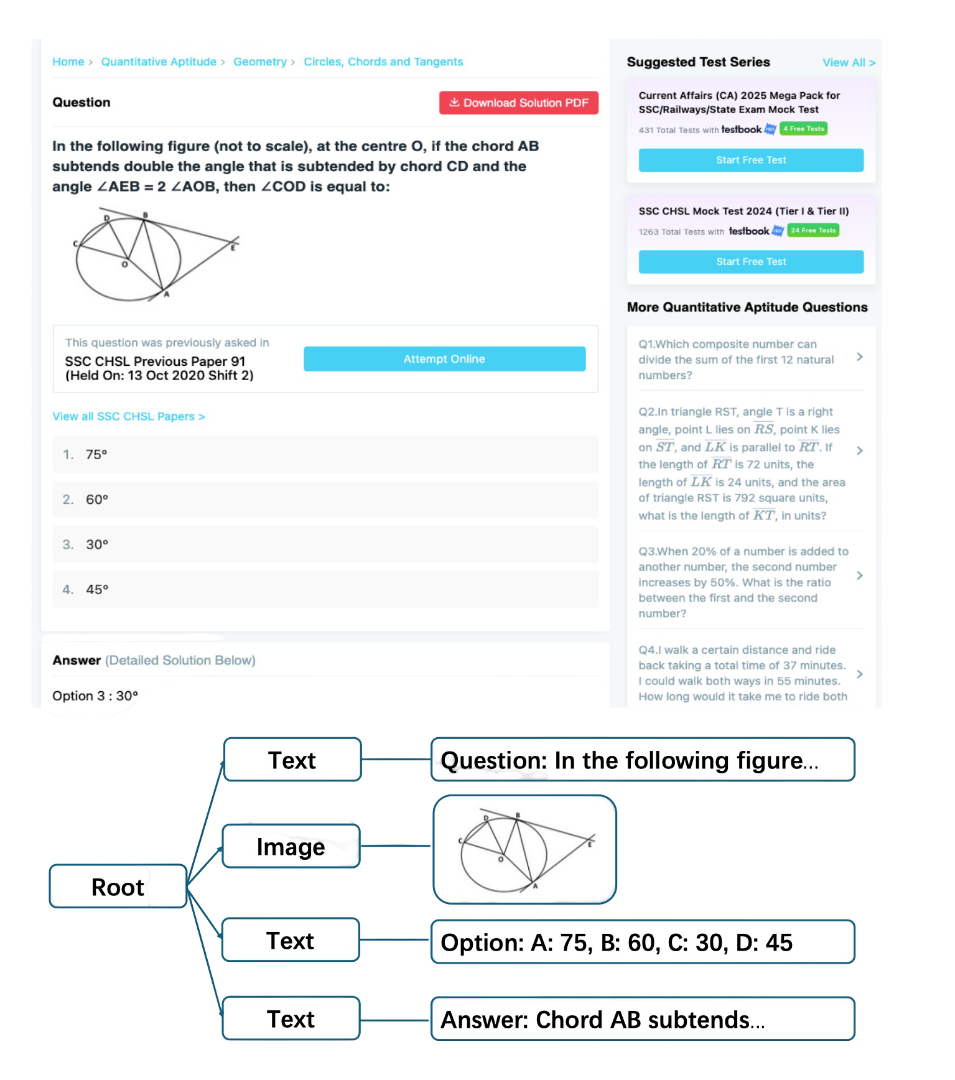 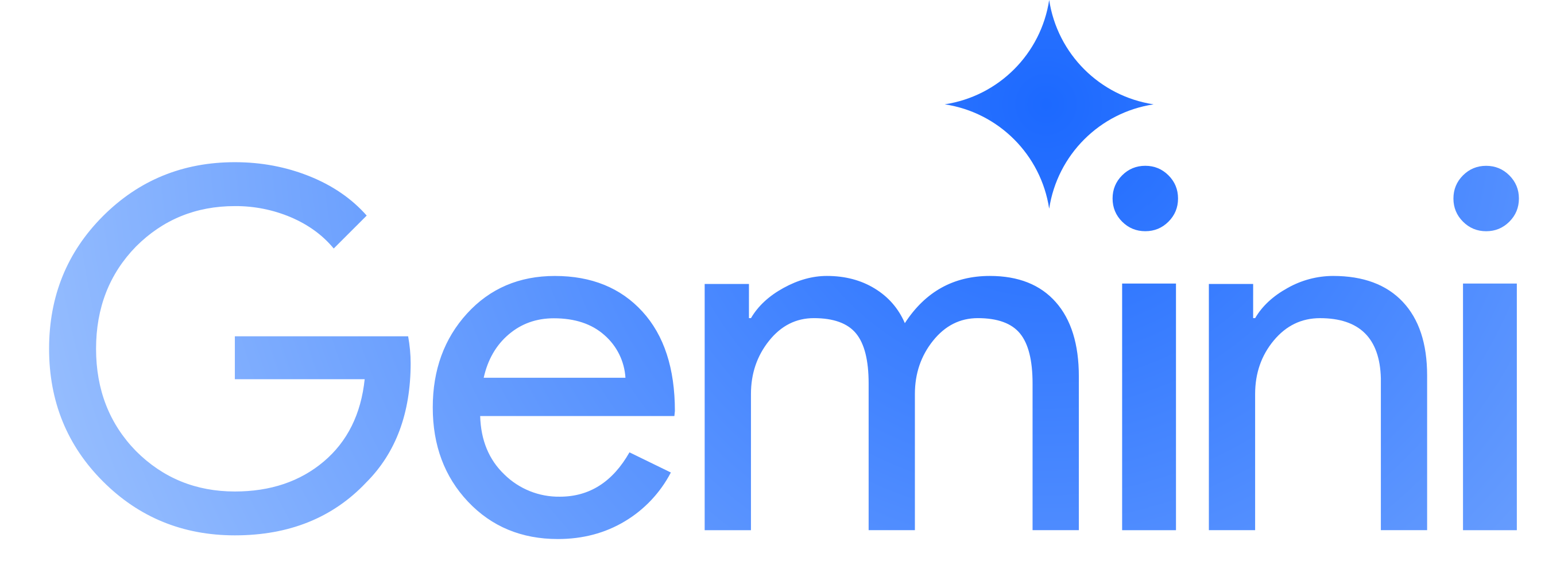 Stage 2.1: Answer Refinement
We need to refine the extracted answers.
Generate multiple responses with GPT-4o
Compare multiple responses to find their consensus.
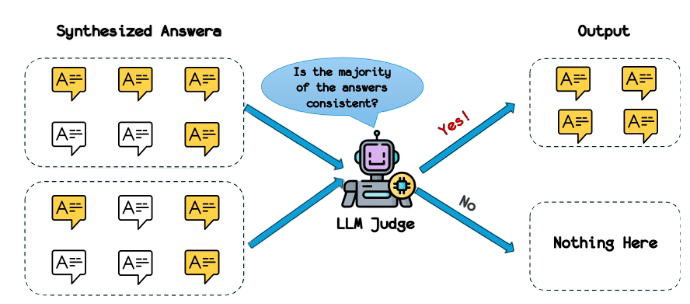 Stage 2.2: Answer Alignment
If the answer can be found on the website.
Use the provided answer as reference.
This step ensure accuracy of generated answers.
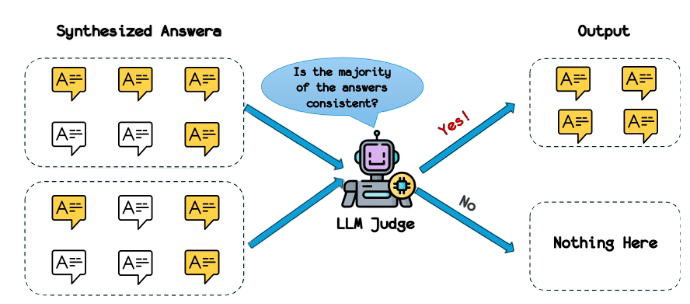 match
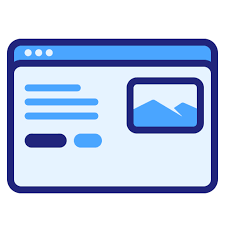 Processing Details
Dataset Statistics
30K Seed Images.

900K instruction Dataset.

347K with images.

553K without images.
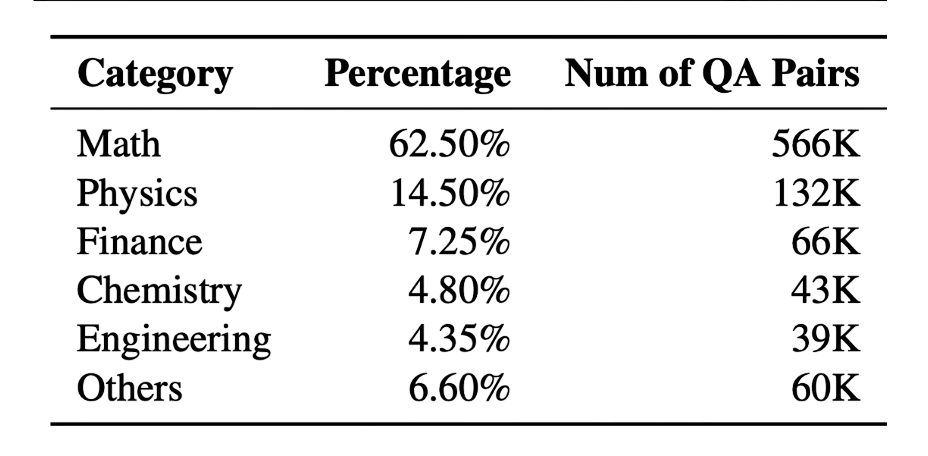 Training Details
900K VisualWebInstruct.
100K Llava-CoT.
Training from MAmmoTH-VL.
Training on 8xA100 GPUs.
Input Image resolution is 384x384.
Sequence Length is 8K tokens.
Experimental Results
Ablation Results
Sec 2: Multimodal Reinforcement Learning
VL-Rethinker: Incentivizing Self-Reflection of Vision-Language Models with Reinforcement Learning
Multimodal Reasoning
SFT training is restrictive, which cannot incentivize VLMs’ internal reasoning capabilities. Therefore, the gain is limited.

We need reinforcement learning to incentivize that.

Most visual question answering has short answers, like option, string, number, etc. These are easy-to-verify format.
Problem Formulation
Given a multimodal input consisting of one or more images I and a textual query Q, the goal is to generate a textual response y.

We aim to optimize the end reward on a given dataset D.
Group Relative Preference Optimization
Existing Results with Multimodal RL
Directly RL on multimodal models is not as effective.

Negative Results:
MathVista => GPT-o1: 74% vs. Qwen2.5-VL-72B: 74.8%
MathVerse => GPT-o1: 57% vs. Qwen2.5-VL-72B: 57.4%

More:
QVQ-72B: 71.4% vs. Qwen2-VL-72B: 70.5% on MathVista
Issue 1: Vanishing Advantages
Advantages are calculated within the group.
On easy questions, all the responses are correct, so the advantages are zero
On hard questions, all the responses are wrong, so the advantages are also zero.

Without advantage, the gradient becomes zero, the model stops learning
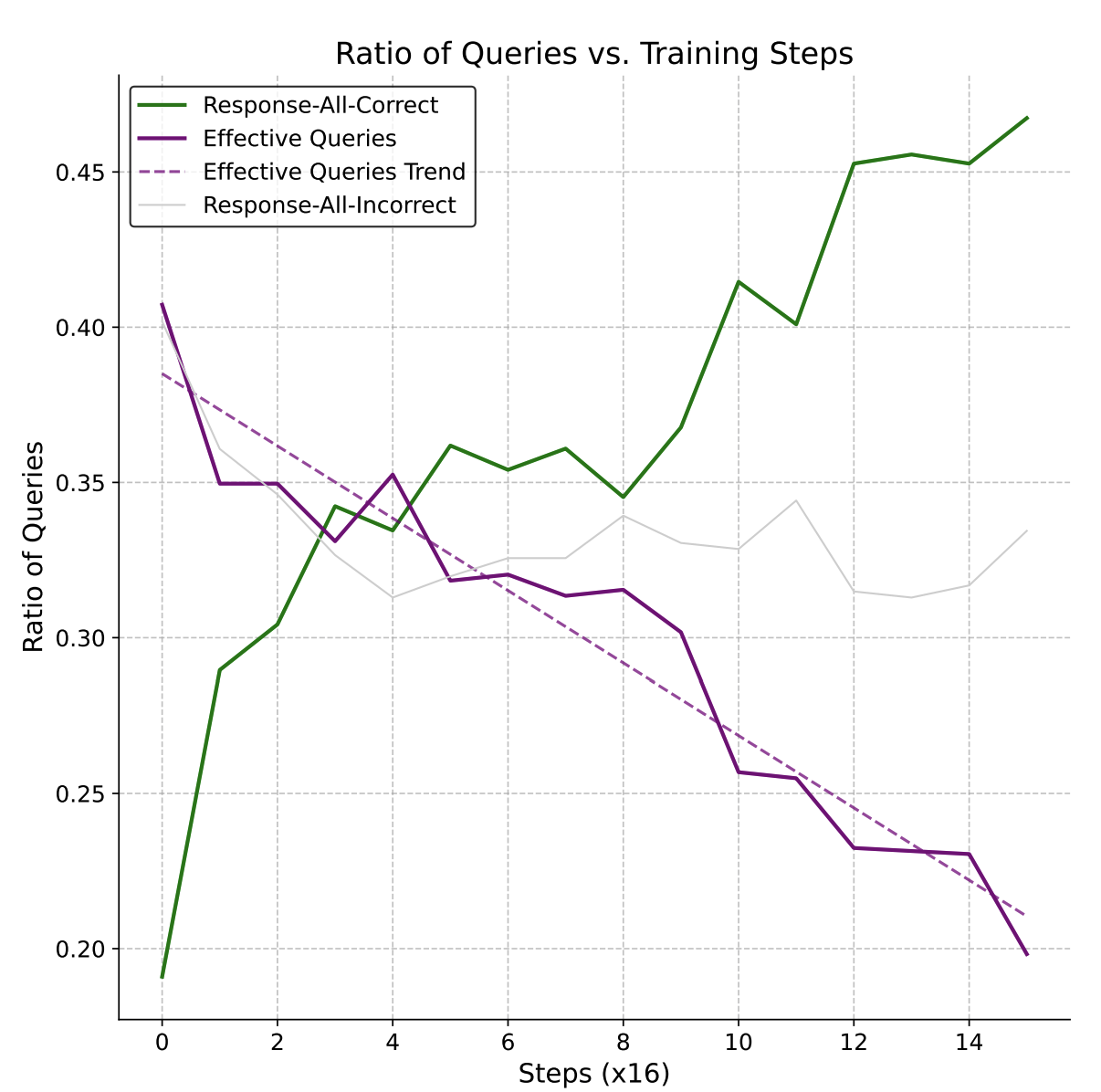 Our Approach: Selective Sample Replay
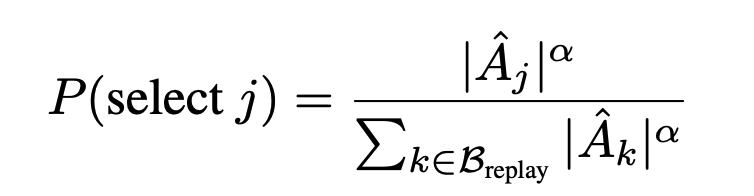 Issue 2: Non-Reflection
Text-only training can trigger self-reflection and self-verification easily. We can observe test time scaling with longer output sequence.

However, in multimodal training, we do not observe the emergence of self-reflection and self-verification.
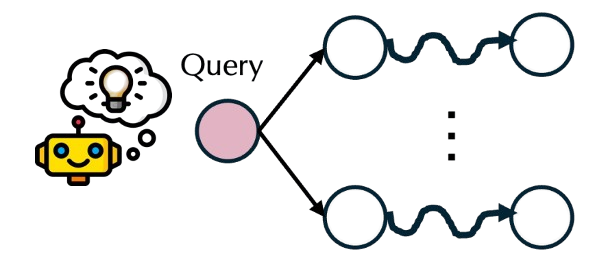 Our Approach: Forced Rethinking
Simple Solution:

1. Do normal response rollouts.
2. Append “wait” token at the end
3. Continue generation
Entire Framework: VL-Rethinker
1. We first train VL-Reasoner with SSR.
2. We continue to train with Forced Rethinking Strategy.
Training Details
Training Dataset (16K)
Virgo, R1-Onevision,  MM-Eureka
Filtering Mechanism: these 16K samples are filtered through pre-processing to discard examples too hard or too simple.
Evaluation Dataset
Math: MathVista, MathVerse, MathVision
Multi-discipline: MMMU, MMMU-Pro, EMMA
Mega-Bench
Training for 3 epochs with rollout size=8.
Experimental Results (72B)
Experimental Results (7B)
Ablation of SSR
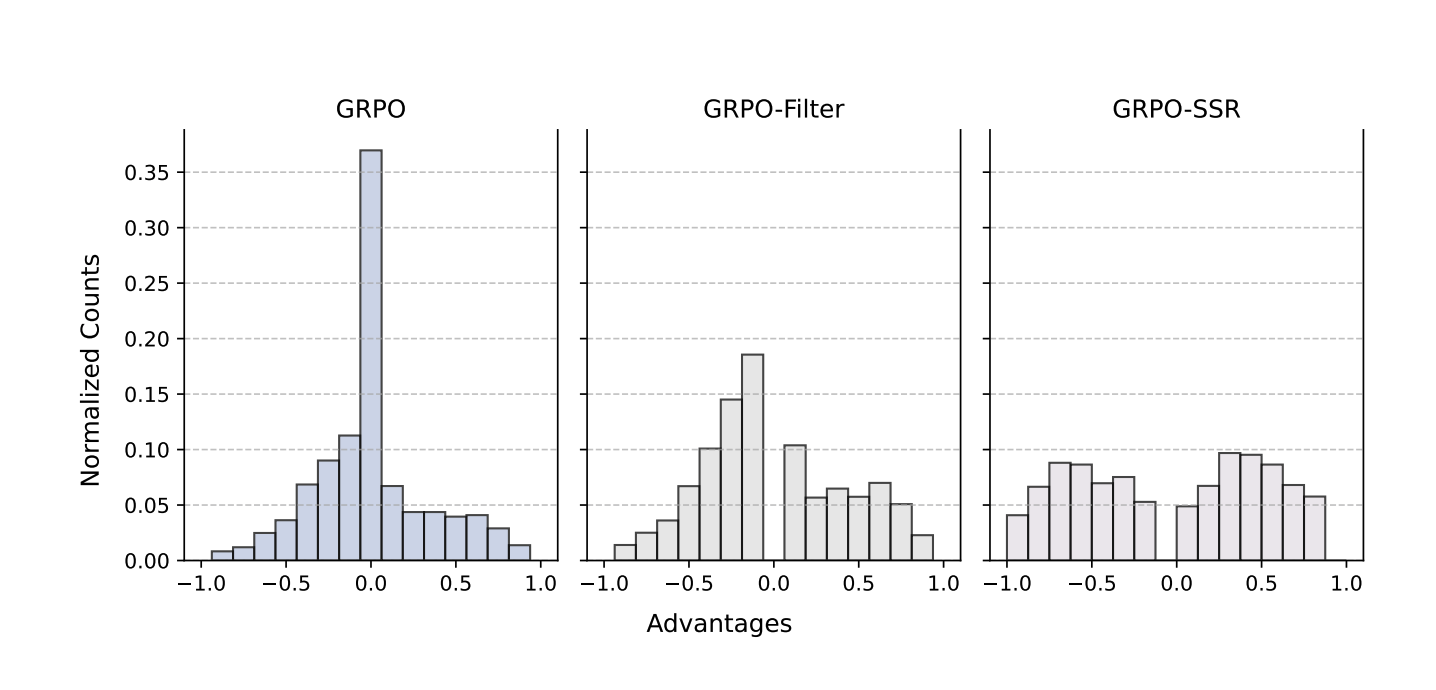 Sec 3: Multimodal Tool Use
Pixel Reasoner: Incentivizing Reasoning in the Pixel Space with Reinforcement Learning
Status Quo of Multimodal Reasoning
100,000 tokens
Most Reasoning is happening in the text side. 
Lack of Reasoning in Pixel Space.
Vision Enc
1000 tokens
Vision Enc
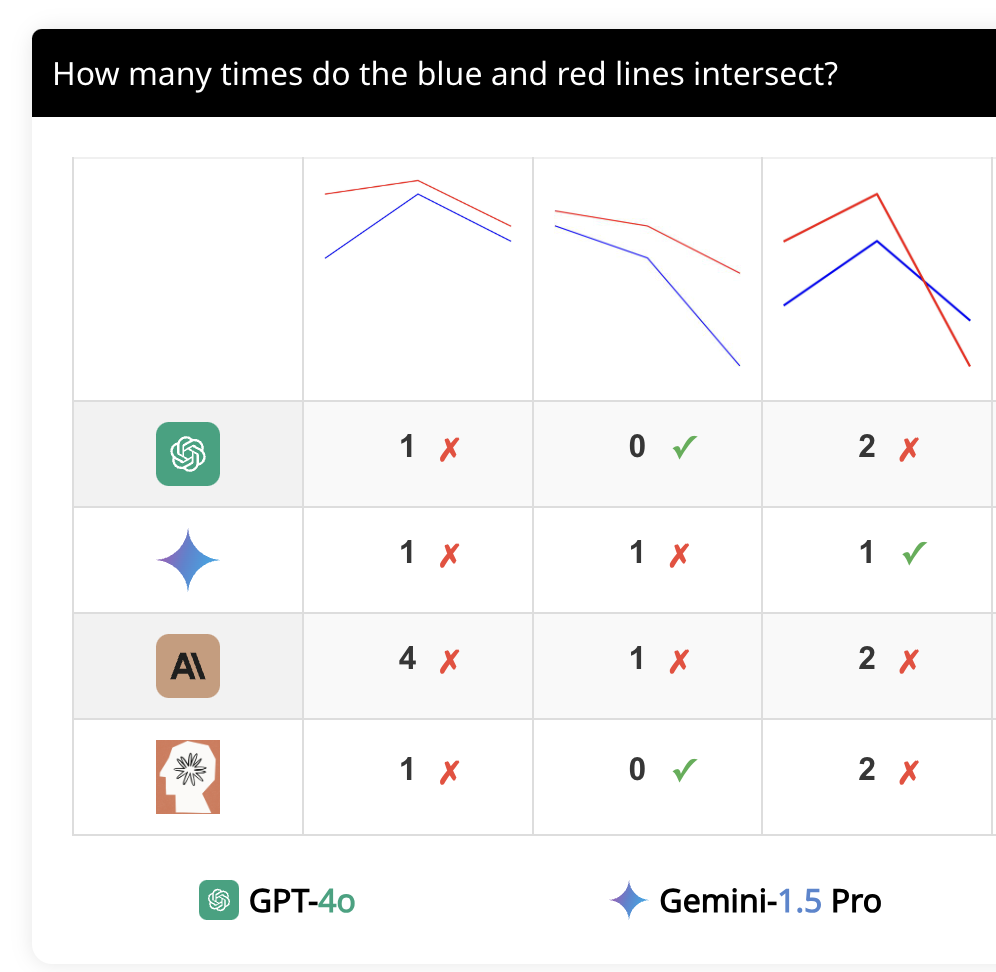 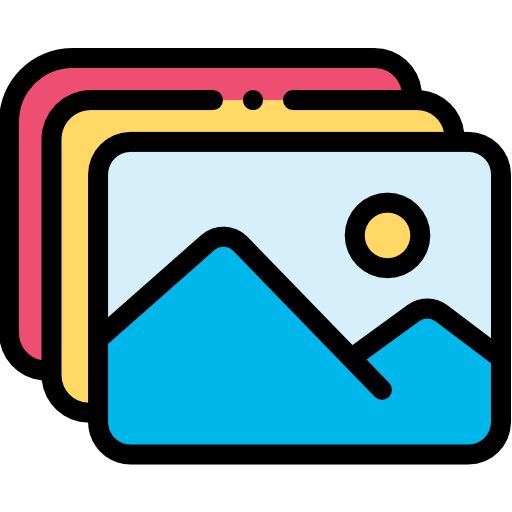 Reasoning VLMs
Increase Budget in Pixel-Level Reasoning
Incorporate pixel-level tools
Zoom in.
Crop.
Select Image from K inputs.
Highlight.
Pixel Level Reasoning
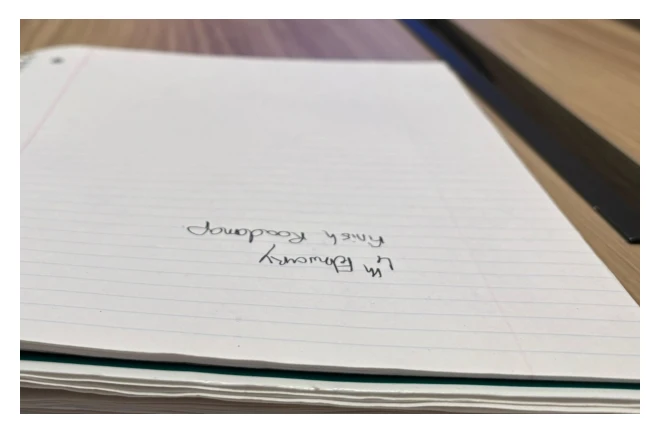 crop
output
4th February – finish roadmap
What is written on the notebook?
Training Dataset Synthesis
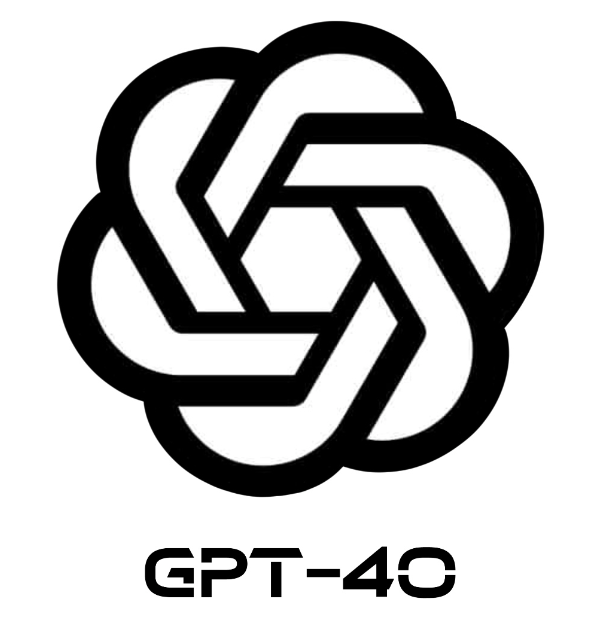 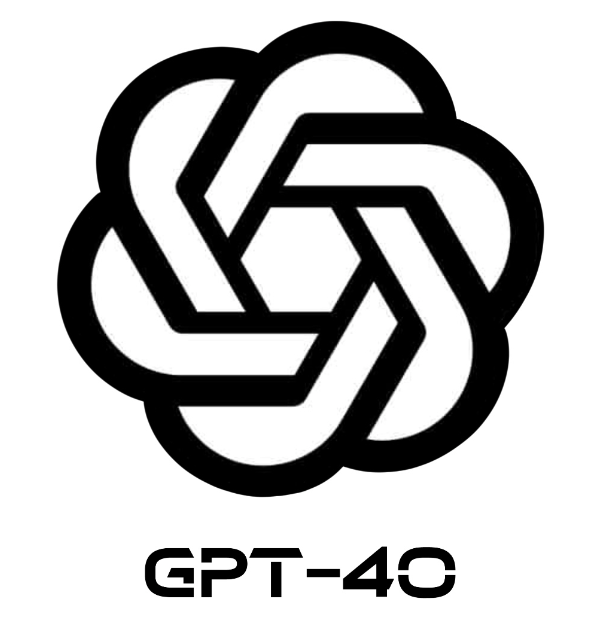 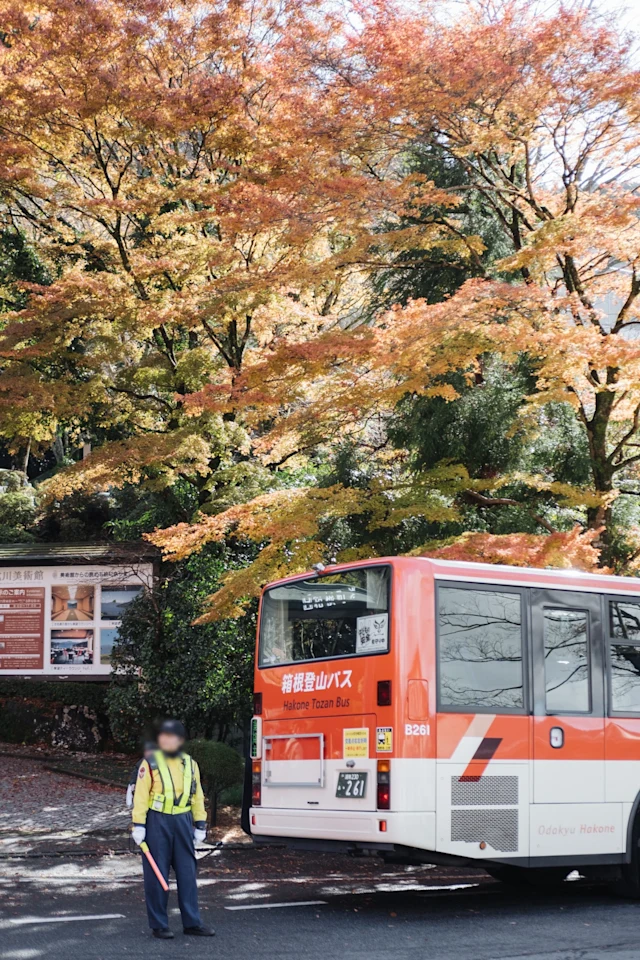 成川美術館
Where is this stop?
Identify interesting region
Identify interesting question
coordinate
SFT Training
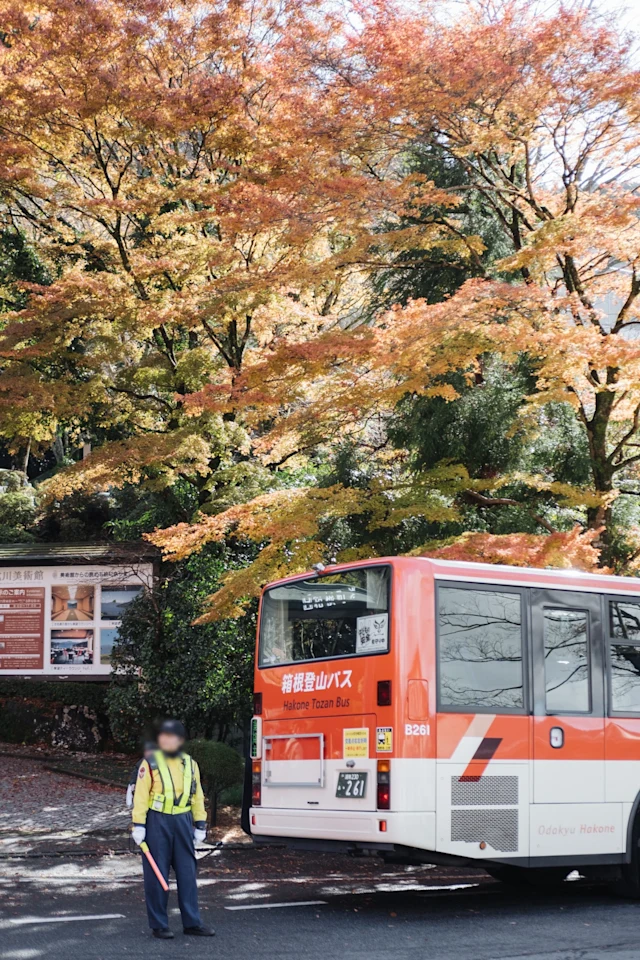 maximize
maximize
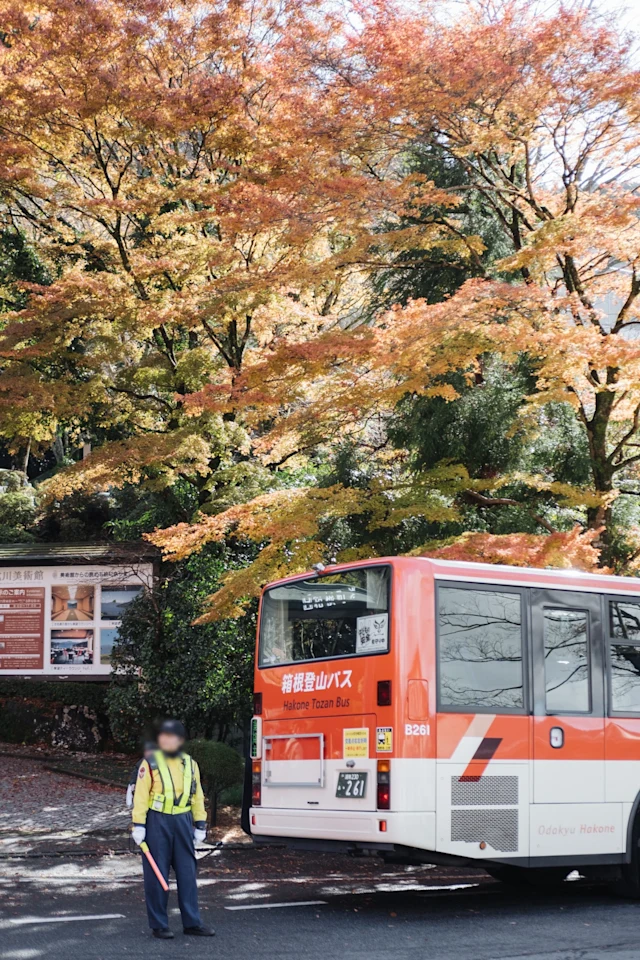 coordinate
成川美術館
Where is this stop?
RL Training (GRPO)
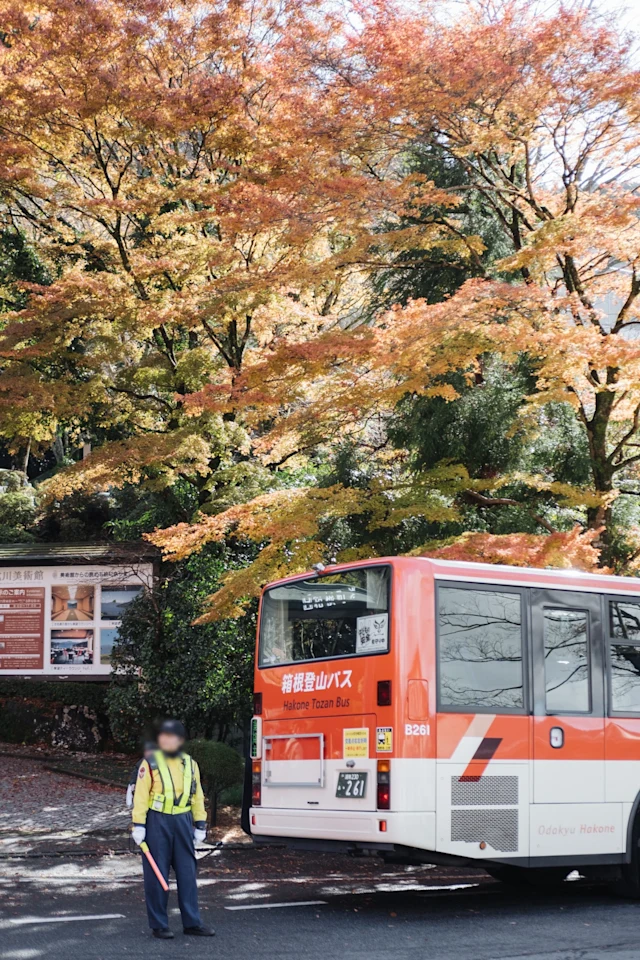 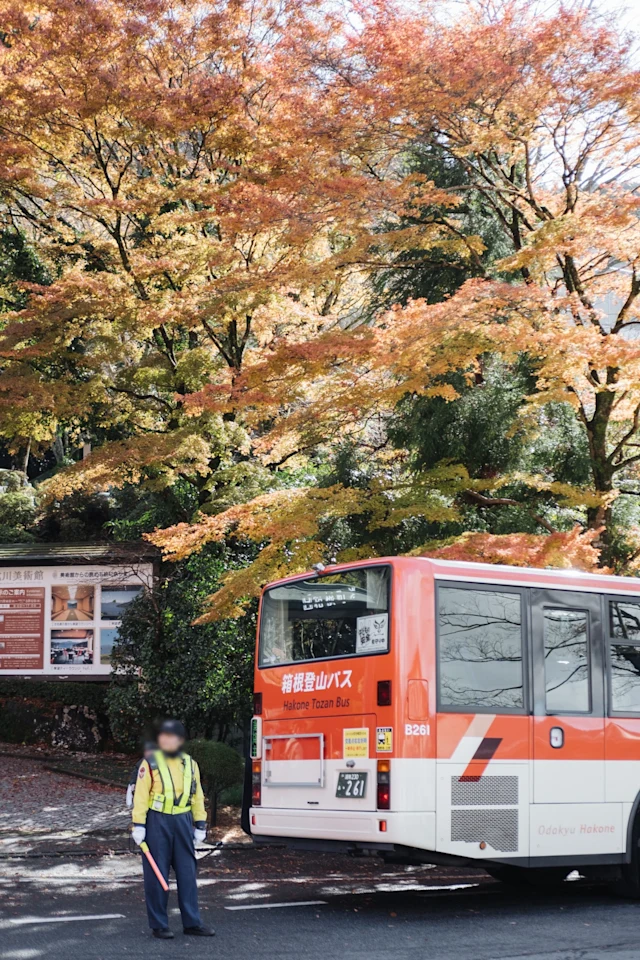 成川美術館
Reward=+1
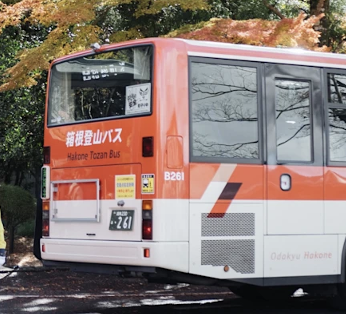 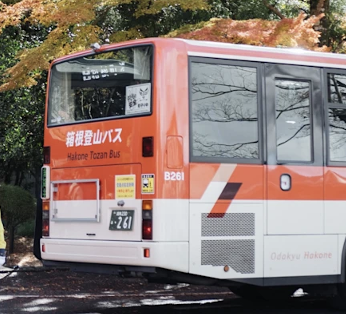 登山
Reward=-1
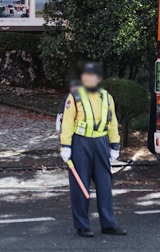 Reward=-1
Outdoor
Where is this stop?
Experimental Results
Q&A
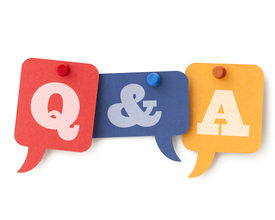